E85
Digital Electronics & Computer Architecture
Lecture 17: Function Calls
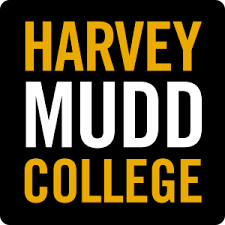 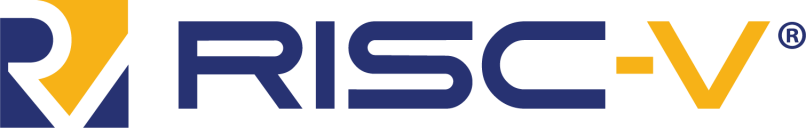 Function Calls
Caller: calling function (in this case, main)
Callee: called function (in this case, sum)
C Code
void main()
{
  int y;
  y = sum(42, 7);
  ...
}

int sum(int a, int b)
{
  return (a + b);
}
Function Conventions
Caller:
passes arguments to callee
jumps to callee
Callee: 
performs the function
returns result to caller
returns to point of call
must not overwrite registers or memory needed by caller
RISC-V Function Conventions
Call Function: jump and link (jal) 
Return from function: jump register (jr ra)
Arguments: a0 – a7
Return value: a0
Function Calls
C Code
int main() {
  simple();
  a = b + c;
}

void simple() {
  return;
}
RISC-V assembly code

0x00000300 main:   jal  ra, simple  # call
0x00000304         add  s0, s1, s1
...        	     ...


0x0000051c simple: jr   ra    	 # return
void means that simple doesn’t return a value
Function Calls
C Code
int main() {
  simple();
  a = b + c;
}

void simple() {
  return;
}
RISC-V assembly code

0x00000300 main:   jal  ra, simple  # call
0x00000304         add  s0, s1, s1
...        	     ...


0x0000051c simple: jr    ra    	 # return
jal ra, simple:
	ra = PC + 4 (0x00000304)
	jumps to simple label (PC = 0x0000051c)
jr ra:
	PC = ra (0x00000304)
Function Calls
C Code
int main() {
  simple();
  a = b + c;
}

void simple() {
  return;
}
RISC-V assembly code

0x00000300 main:   jal  simple      # call
0x00000304         add  s0, s1, s1
...        	     ...


0x0000051c simple: jr    ra    	 # return
Preferred instruction:
      jal simple - a pseudoinstruction for jal ra, simple 
Pseudoinstructions are not actual RISC-V instructions but they are often simpler for the programmer.
They are converted to real RISC-V instructions by the assembler
Function Conventions
Caller:
passes arguments to callee
jumps to callee
Callee: 
performs the function
returns result to caller
returns to point of call
must not overwrite registers or memory needed by caller
RISC-V Function Conventions
Call Function: jump and link (jal) 
Return from function: jump and link register (jr ra)
Arguments: a0 – a7
Return value: a0
Input Arguments & Return Value
C Code
int main() 
{
  int y;
  ...
  y = diffofsums(2, 3, 4, 5);  // 4 arguments
  ...
}

int diffofsums(int f, int g, int h, int i)
{
  int result;
  result = (f + g) - (h + i);
  return result;               // return value
}
Input Arguments & Return Value
RISC-V assembly code
# s7 = y
main:
. . .
addi a0, zero, 2  # argument 0 = 2
addi a1, zero, 3  # argument 1 = 3
addi a2, zero, 4  # argument 2 = 4
addi a3, zero, 5  # argument 3 = 5
jal  diffofsums   # call function
add  s7, a0, zero # y = returned value
. . .
# s3 = result
diffofsums:
add  t0, a0, a1   # t0 = f + g
add  t1, a2, a3   # t1 = h + i
sub  s3, t0, t1   # result = (f + g) − (h + i)
add  a0, s3, zero # put return value in a0
jr   ra           # return to caller
jal diffofsums 
         is pseudocode for 
jal ra, diffofsums
Input Arguments & Return Value
RISC-V assembly code
# s3 = result
diffofsums:
  add  t0, a0, a1   # t0 = f + g
  add  t1, a2, a3   # t1 = h + i
  sub  s3, t0, t1   # result = (f + g) − (h + i)
  add  a0, s3, zero # put return value in a0
  jr   ra           # return to caller
diffofsums overwrote 3 registers: t0, t1, s3
diffofsums can use the stack to temporarily store registers
The Stack
Memory used to temporarily save variables
Like stack of dishes, last-in-first-out (LIFO) queue
Expands: uses more memory when more space needed
Contracts: uses less memory when the space is no longer needed
The Stack
Grows down (from higher to lower memory addresses)
Stack pointer: sp points to top of the stack
How Functions use the Stack
Called functions must have no unintended side effects
But diffofsums overwrites 3 registers: t0, t1, s3
# RISC-V assembly
# s3 = result
diffofsums:
  add  t0, a0, a1   # t0 = f + g
  add  t1, a2, a3   # t1 = h + i
  sub  s3, t0, t1   # result = (f + g) − (h + i)
  add  a0, s3, zero # put return value in a0
  jr   ra           # return to caller
Storing Register Values on the Stack
# s3 = result
diffofsums:
  addi sp, sp, -12      # make space on stack to                    
                        # store three registers 
  sw   s3, 8(sp)        # save s3 on stack
  sw   t0, 4(sp)        # save t0 on stack
  sw   t1, 0(sp)        # save t1 on stack
  add  t0, a0, a1       # t0 = f + g
  add  t1, a2, a3       # t1 = h + i
  sub  s3, t0, t1       # result = (f + g) − (h + i)
  add  a0, s3, zero     # put return value in a0
  lw   t1, 0(sp)        # restore $t1 from stack
  lw   t0, 4(sp)        # restore $t0 from stack
  lw   s3, 8(sp)        # restore $s3 from stack
  addi sp, sp, 12       # deallocate stack space
  jr   ra               # return to caller
The Stack During diffofsums Call
Register Saving Conventions
Storing Saved Registers on the Stack
# s3 = result
diffofsums:
  addi sp, sp, -4       # make space on stack to                    
                        # store one register 
  sw   s3, 0(sp)        # save s3 on stack
  add  t0, a0, a1       # t0 = f + g
  add  t1, a2, a3       # t1 = h + i
  sub  s3, t0, t1       # result = (f + g) − (h + i)
  add  a0, s3, zero     # put return value in a0
  lw   s3, 0(sp)        # restore $s3 from stack
  addi sp, sp, 4        # deallocate stack space
  jr   ra               # return to caller
Optimized diffofsums
# a0 = result
diffofsums:
  add  t0, a0, a1   # t0 = f + g
  add  t1, a2, a3   # t1 = h + i
  sub  a0, t0, t1   # result = (f + g) − (h + i)
  jr   ra           # return to caller
Non-Leaf Function Calls
Non-leaf function: 
	a function that calls another function

func1:
  addi sp, sp, -4   # make space on stack
  sw   ra, 0(sp)    # save ra on stack
  jal  func2	    
  ...
  lw   ra, 0(sp)    # restore ra from stack
  addi sp, sp, 4    # deallocate stack space
  jr   ra           # return to caller
Function Call Summary
Caller
Put arguments in a0-a7
Save any needed registers (ra, maybe t0-t6)
Call function: jal callee
(Possibly restore registers)
Look for result in a0

Callee
Save registers that might be disturbed (s0-s11)
Perform function
Put result in a0
Restore registers
Return: jr ra
Recursive Functions
int factorial(int n) {
  if (n <= 1)
    return 1;
  else
    return (n * factorial(n − 1));
}
Recursive Functions
0x8500 factorial: addi sp, sp, -8    # make room for a0, ra 
0x8504            sw   a0, 4(sp)
0x8508            sw   ra, 0(sp)
0x850C            addi t0, zero, 1   # temporary = 1
0x8510            bgt  a0, t0, else  # if n>1, go to else
0x8514            addi a0, zero, 1   # otherwise, return 1
0x8518            addi sp, sp, 8     # restore sp
0x851C            jr   ra            # return
0x8520 else:      addi a0, a0, -1    # n = n − 1
0x8524            jal  factorial     # recursive call
0x8528            lw   ra, 0(sp)     # restore ra
0x852C            lw   t1, 4(sp)     # restore n into t1
0x8530            addi sp, sp, 8     # restore sp
0x8534            mul  a0, t1, a0    # a0 = n*factorial(n−1)
0x8538            jr   ra            # return
Recursive Functions
What does the stack look like when executing factorial(3)?
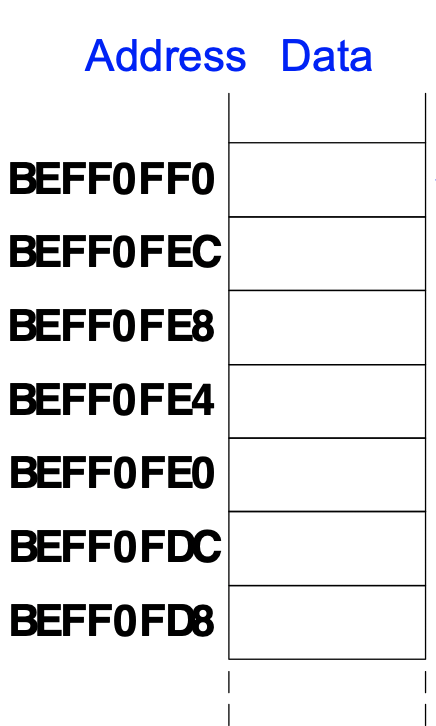 0x8500 factorial: addi sp, sp, -8    
0x8504            sw   a0, 4(sp)
0x8508            sw   ra, 0(sp)
0x850C            addi t0, zero, 1   
0x8510            bgt  a0, t0, else  
0x8514            addi a0, zero, 1   
0x8518            addi sp, sp, 8     
0x851C            jr   ra            
0x8520 else:      addi a0, a0, -1    
0x8524            jal  factorial     
0x8528            lw   ra, 0(sp) 
0x852C            lw   t1, 4(sp) 
0x8530            addi sp, sp, 8     
0x8534            mul  a0, t1, a0    
0x8538            jr   ra
Recursive Functions
Stack (a) before, (b) during, and (c) after recursive call.